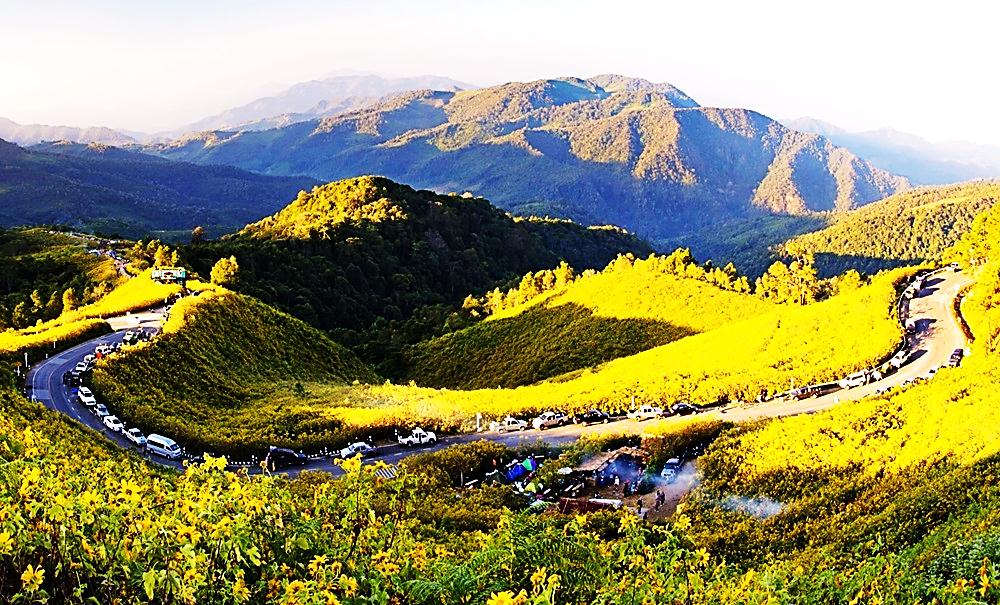 การบันทึกข้อมูลและคำอธิบาย
เรื่องการประเมินผล
โครงการถ่ายโอนงานบริการทางหลวงให้ อปท.
1.ตารางข้อมูล EXCEL
-การกรอกข้อมูลหรือข้อความใด ๆ ที่เป็นเรื่องเดียวกัน ให้กรอกอยู่ในเซลล์เดียวกัน/แถวเดียวไปตลอด แม้ข้อความจะยาวก็ตาม เนื่องจากข้อมูลบางส่วนต้องใช้ตัวกรองเข้ามาจัดการ การขึ้นบรรทัดใหม่/ไม่เอื้อต่อการกรองข้อมูลเซลล์  
-การใช้ฟร้อน แบบอักษร เช่น อักษรแบบคาลิไบร์(Calibri)และขนาด(11) ให้คงเช่นเดิม และไม่ให้เปลี่ยนความกว้างของแถวหรือคอลัมน์
Note :-
-หมู่ที่ 3 บ.มอญ ต.บางบาล อ.บางบาล จ.พระนครศรีอยุธยา
-หมู่ที่ 5 บ.บ่อปลา และหมู่ที่ 9 บ.กุ้ม ต.บางบาล อ.บางบาง จ.พระนครศรีอยุธยา
-เทศบาลตำบลบางบาล อ.บางบาล จ.พระนครศรีอยุธยา
เริ่มต้น14.803079,100.434799 สิ้นสุด14.815235,100.434069
1
2
3
EX การเพิ่มช่องจราจร ไหล่ทาง  ก่อสร้างทางเท้า เกาะกลาง เพิ่มไฟฟ้าแสงสว่าง หรืองานก่อสร้างอื่น ๆ อยู่ในสภาพเช่นไร ดี/ดีมาก3 ,พอใช้ 2 , ค่อนข้างแย่/แย่ 1
+ไม่มีปัญหา, -1 มีแต่น้อย, -2 มีระดับปานกลาง,  -3 มีระดับรุนแรง
+ ดีและปลอดภัย, -1 มีความเสี่ยงบ้าง, -2 ค่อนข้างไม่ปลอดภัย, -3 มีความปลอดภัยน้อยมาก มีอันตรายสูง
EX มีการรุกล้ำทางเท้าและเขตทาง,ค่อนข้างมาก -3
EX เพิ่มทางเท้าพร้อมติดตั้งไฟฟ้าแสงสว่าง ,สภาพพอใช้ 2
EX ไม่มีการก่อสร้างหรือเสริมแต่งเพิ่ม สภาพดี 3
EX มีโค้งอันตรายขาดป้ายเตือน, ควรทาผิวถนนด้วยสีต่อต้านการลื่นไหล(Anti Skid Paint),ค่อนข้างไม่ปลอดภัย -2
* ดอกจัน   เช่น  B*
2.แผนที่ตั้งโครงการ
กม. –กม.
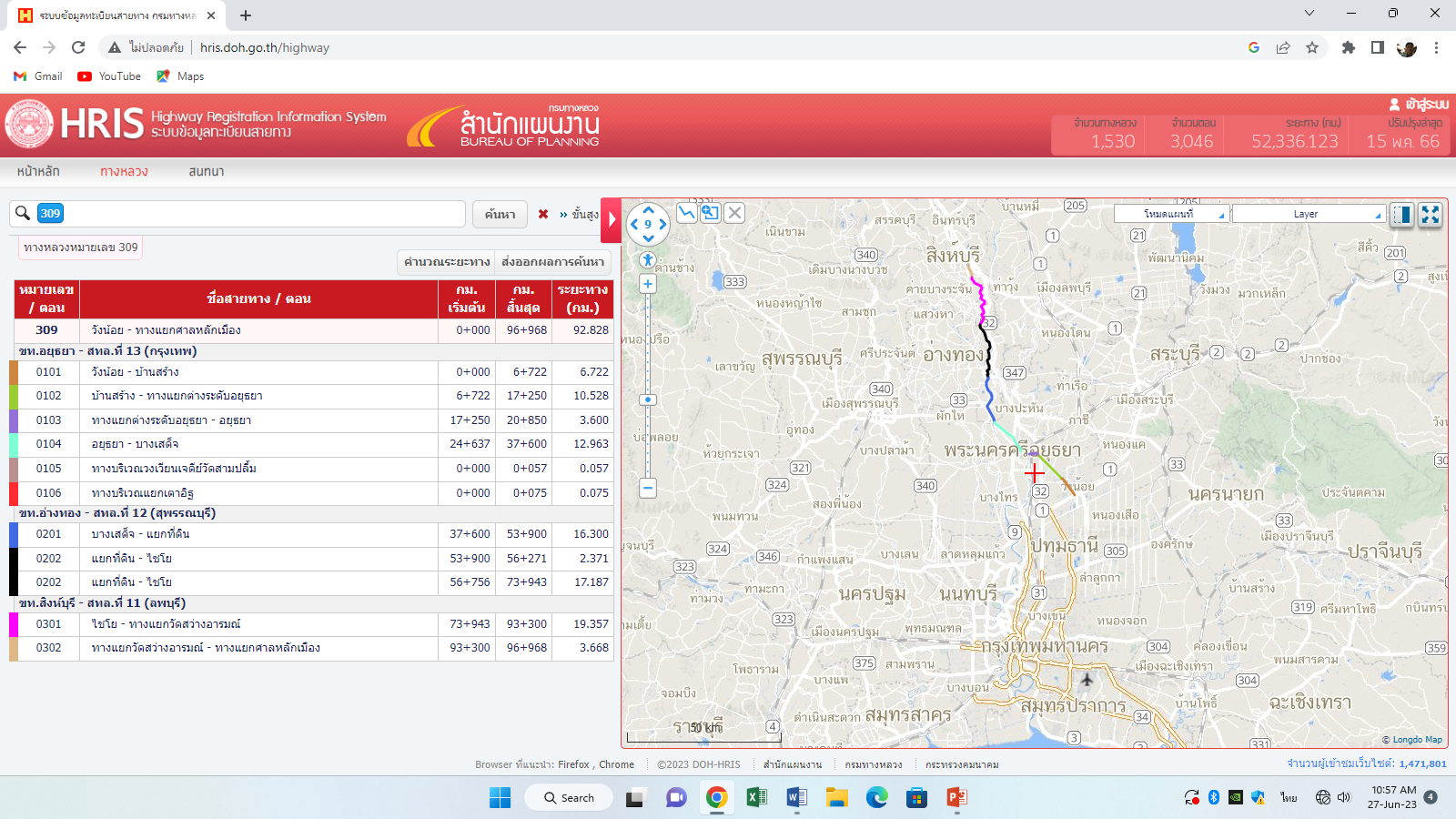 กม. –กม.
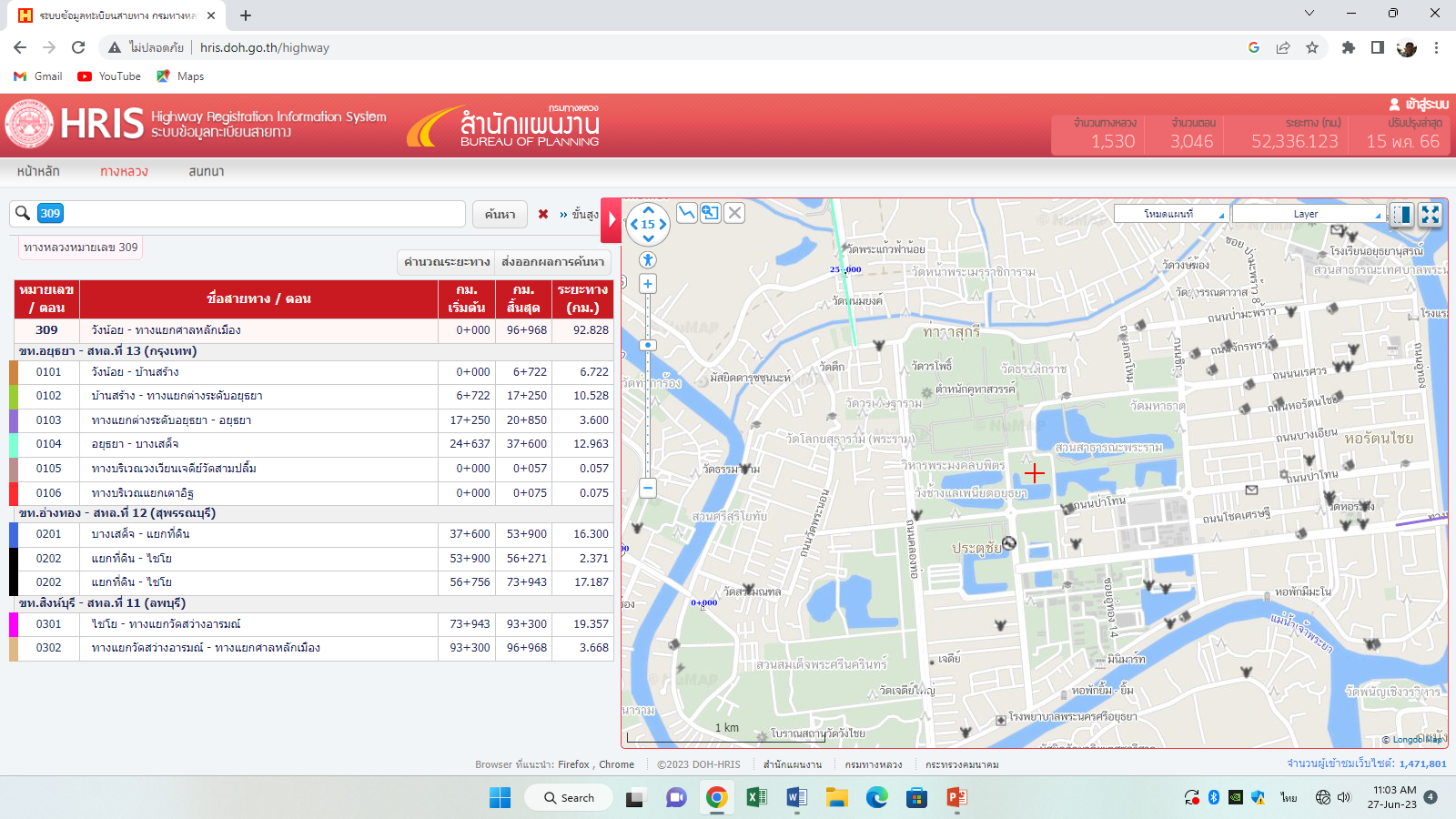 กม. –กม.
โครงการถ่ายโอนฯ ทางหลวงหมายเลข 309 ตอน สี่แยกวังน้อย-ศาลากลาง จ.อยุธยา กม.20+850 – กม.24+735
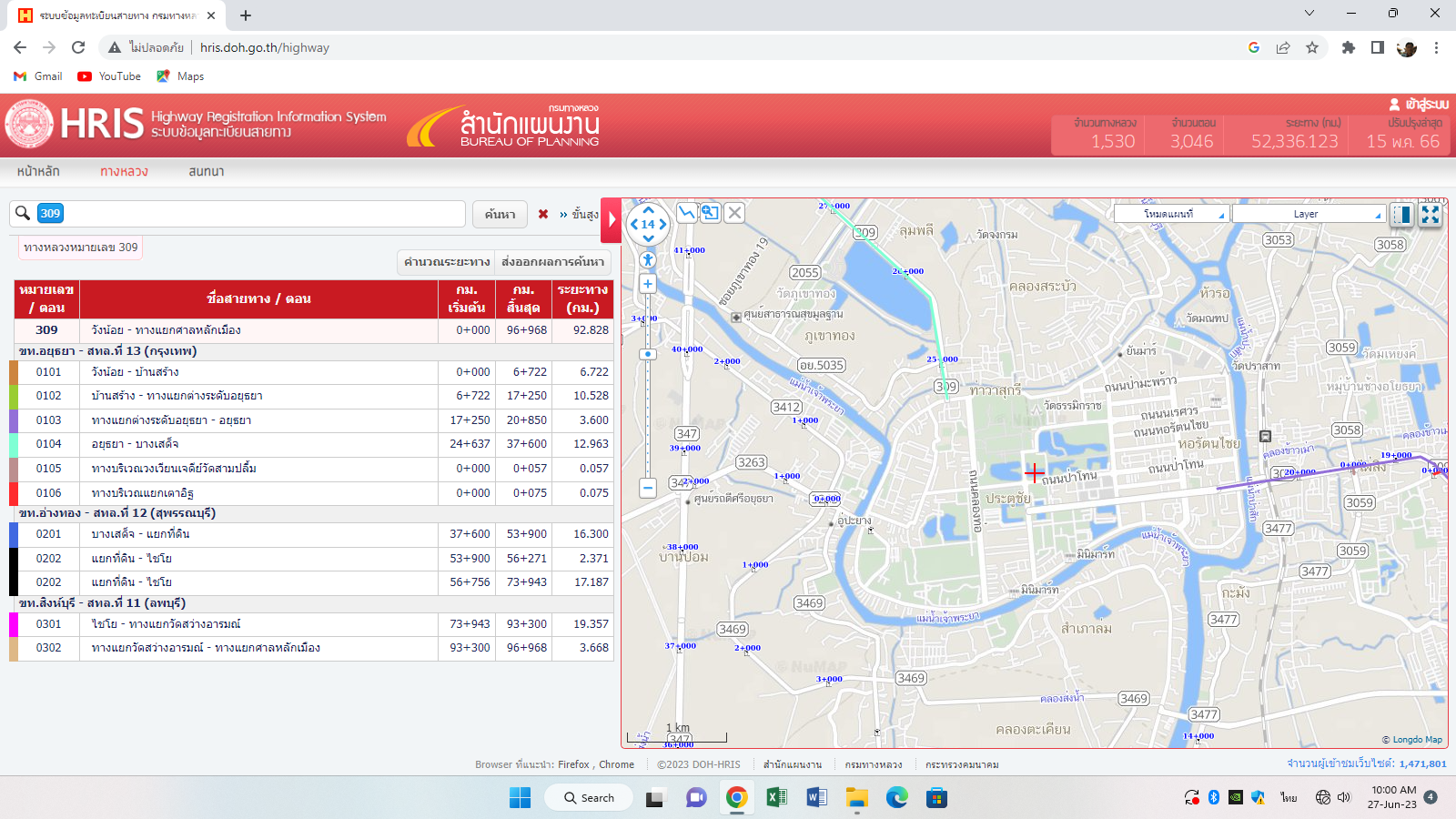 จุดสิ้นสุด  กม.ที่ 24+735
จุดเริ่มต้น กม.ที่ 20+850
แผนที่ที่ดี ต้องมีหมายเลขทางหลวง มีหลักกิโลเมตร มีสถานที่สำคัญบริเวณรอบ ๆ โครงการ
ที่มา HRIS: Highway Registration Information System
3.การถ่ายภาพนิ่ง
3.1 จุดเริ่มต้นโครงการ
      จุดสิ้นสุดโครงการ
      จุดระหว่างโครงการ
R309 (20+850) จุดเริ่มต้นโครงการ
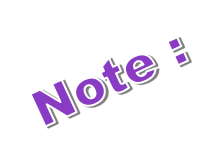 หมายเหตุ : ความละเอียดของภาพใช้ระดับค่อนข้างดีและเหมาะสม เมื่อขยายภาพแล้วไม่แตกหรือเบลอ
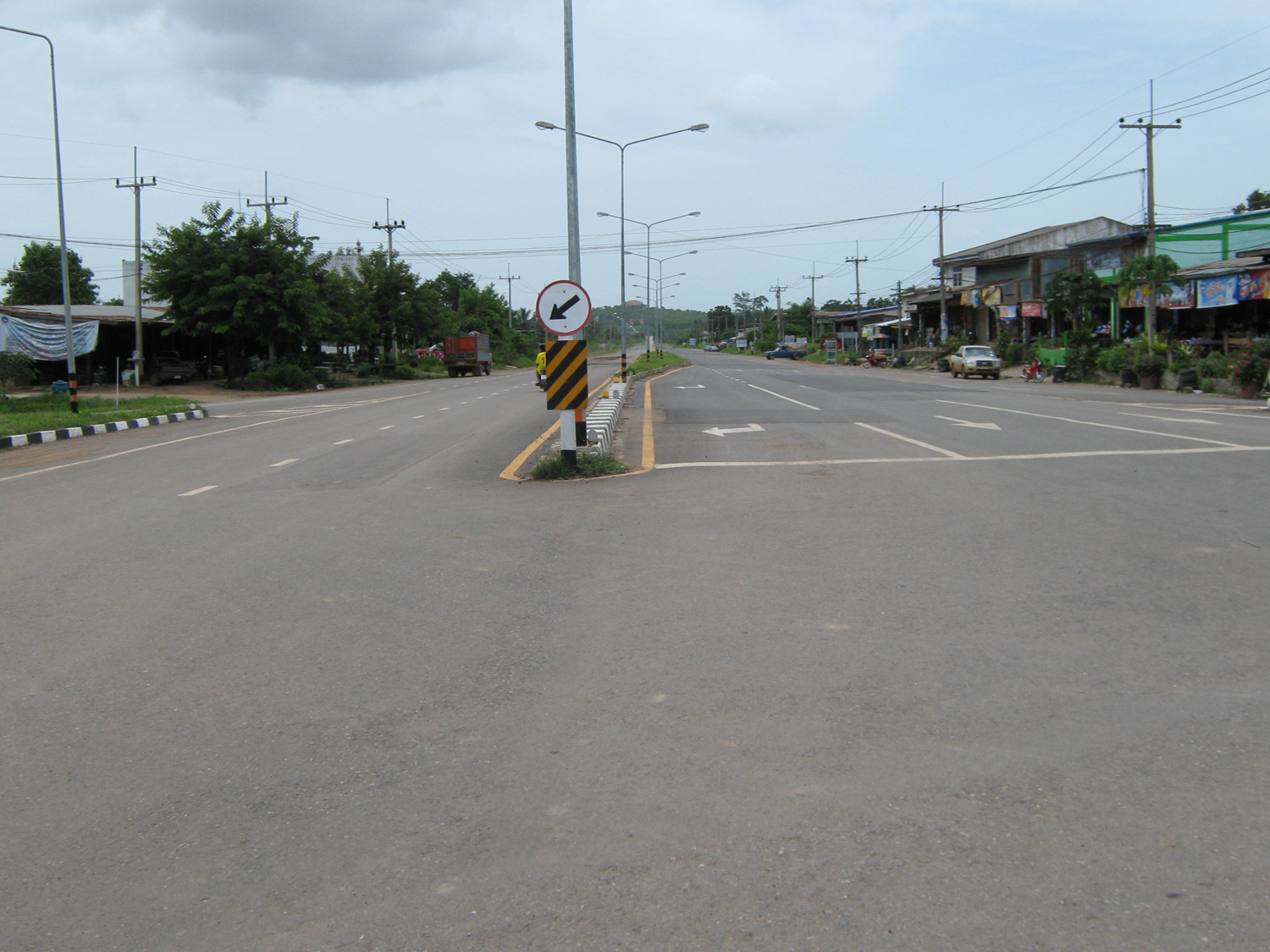 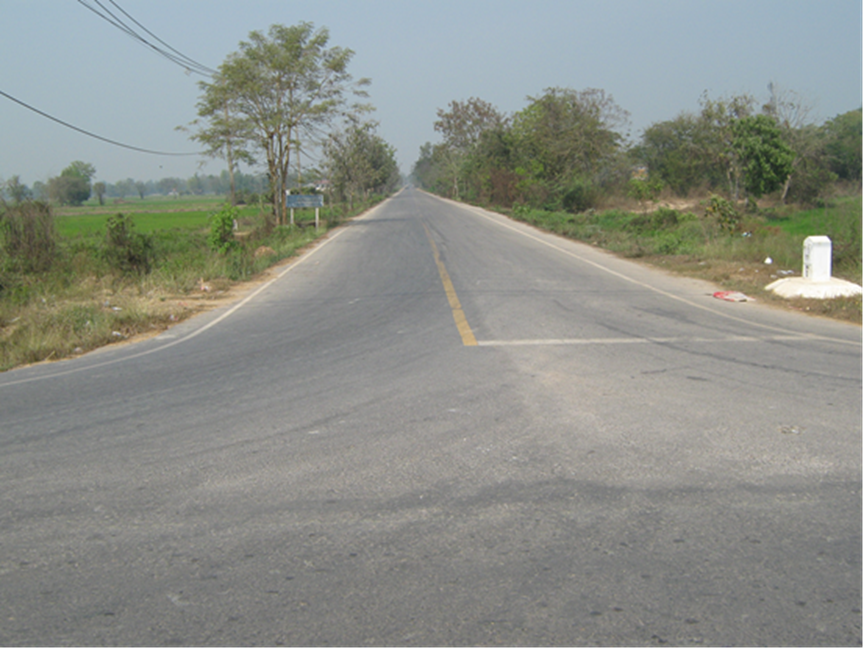 จุดเริ่มต้นโครงการที่เชื่อมต่อกับถนนสายหลัก
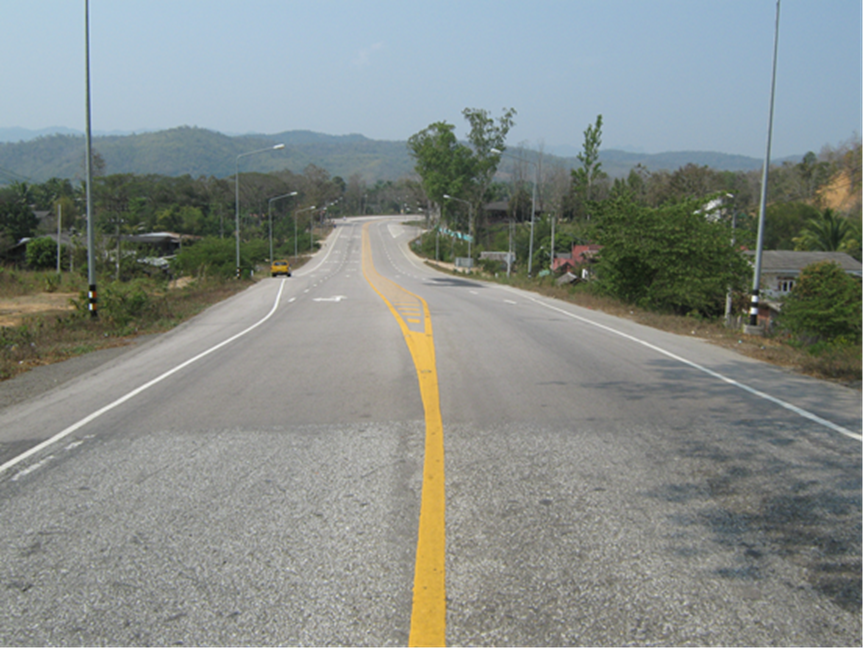 จุดเริ่มต้นโครงการที่เริ่มจากบริเวณทางแยก
ตัวอย่างการถ่ายภาพ บริเวณจุดเริ่มต้นโครงการ
จุดเริ่มต้นโครงการที่เชื่อมต่อกับถนนสายเดิม
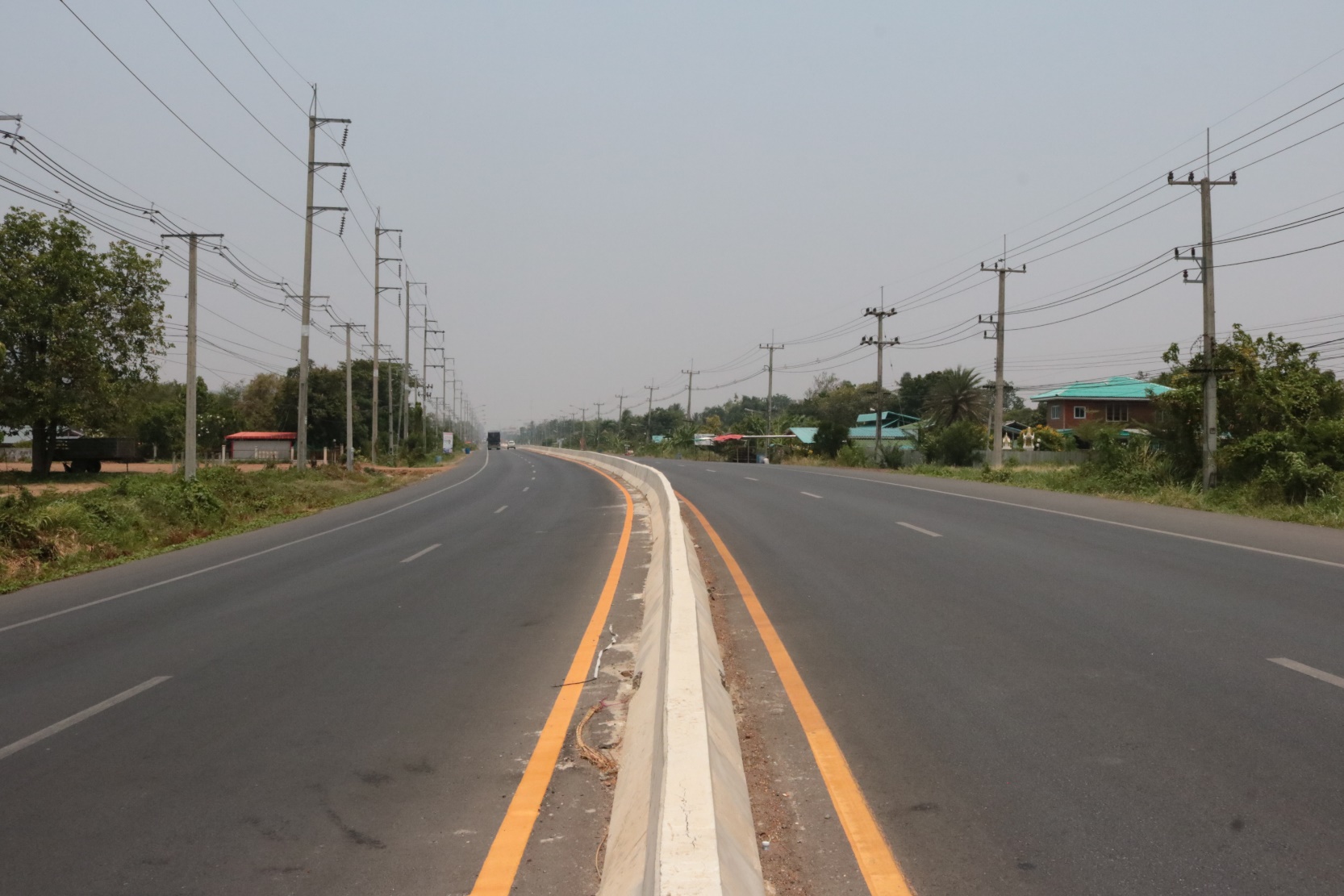 R309 (21+300)
R309 (22+000)
R309 (22+551)
R309 (23+000)
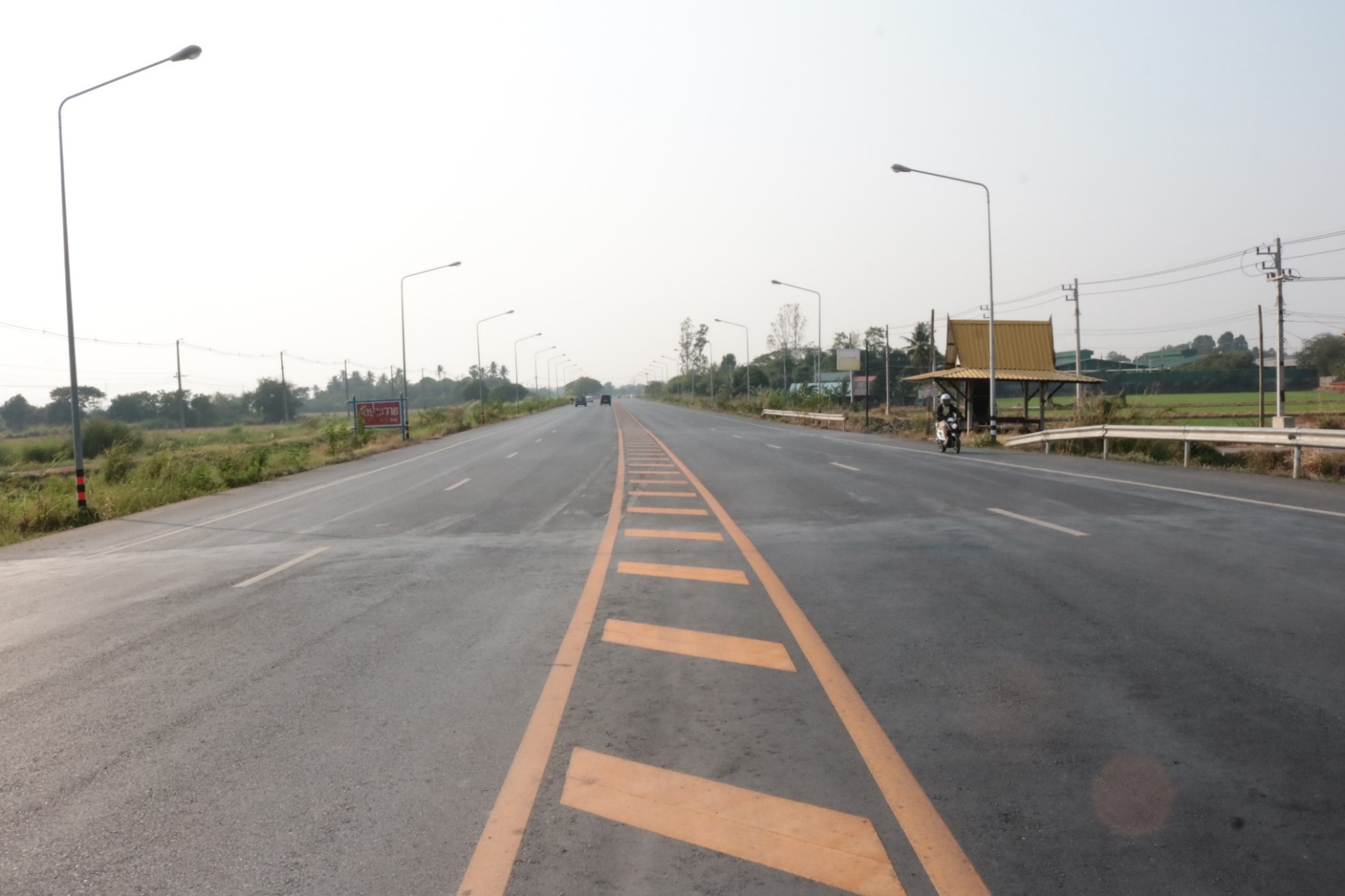 R309 (24+735) จุดสิ้นสุดโครงการ
3.2 ภาพการสัมภาษณ์
R309 ( 21+850 ) บ.ห้วยยาง
R309 (23+400 )บ.ป่าหมาก
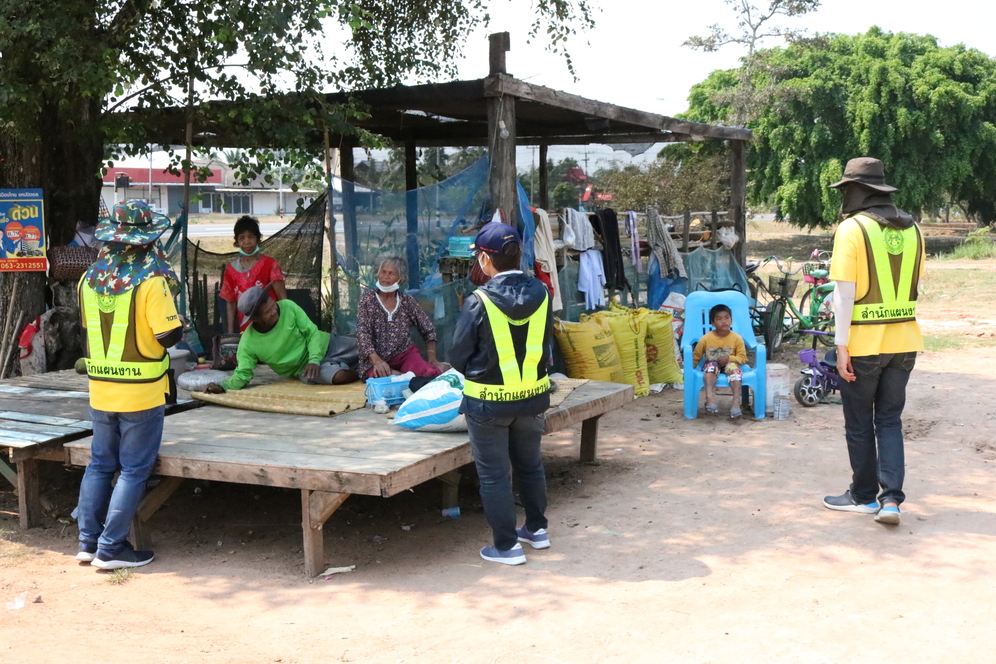 R309 (24+500 )บ.ป่าหมาก
4.การถ่ายภาพเคลื่อนไหว
การถ่ายภาพเคลื่อนไหวทางอากาศด้วยโดรน (Aerial Photography by Drone )
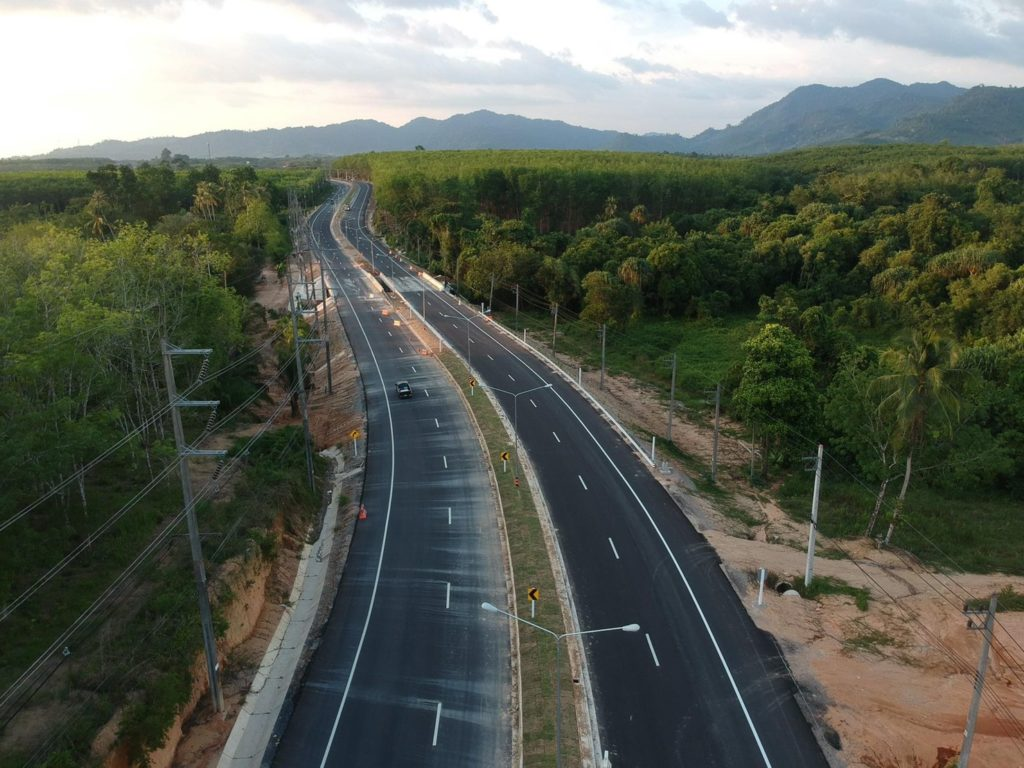 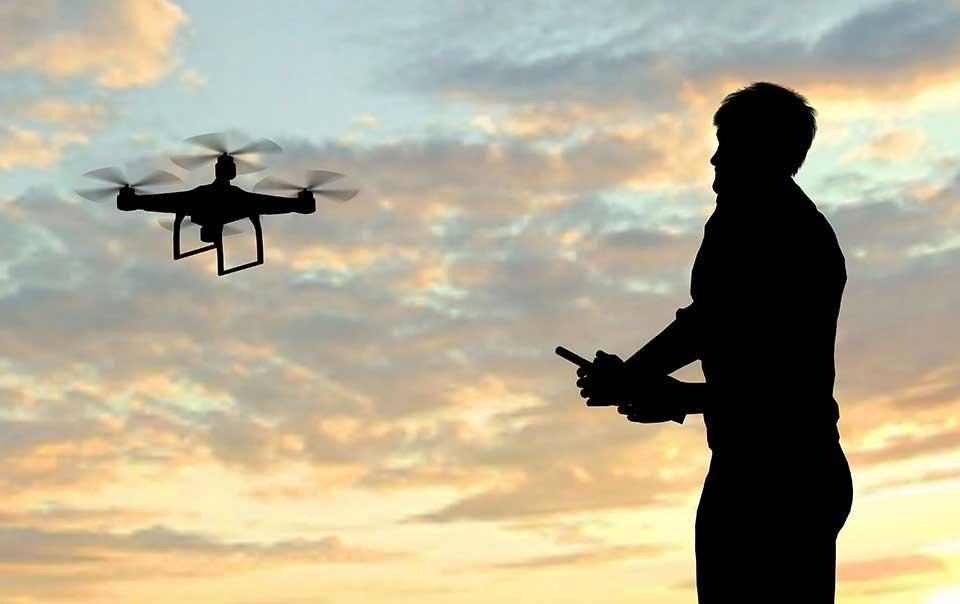 เก็บภาพสายทางเป็นภาพเคลื่อนไหว Clip Video  ตั้งแต่จุดเริ่มต้นจนถึงจุดสิ้นสุดโครงการ  ดูความเหมาะสมให้เห็นถนนโครงการทั้งด้านซ้ายทางและขวาทาง และเห็นสภาพผิวทางชัดเจน (บินสูงประมาณ 10-15 เมตร)  ไม่ให้ไปปะทะเสาไฟฟ้า หรือสะพานลอยหรือสิ่งกีดขวางอื่นๆ
5.การปักหมุด GPS
เมื่อแต่ละแขวงฯ คัดเลือกสายทางที่ใช่และถูกต้องครบถ้วนแล้ว ให้ปักหมุด GPS ลงใน Google Map โดยเลือกสีหมุดตามตาราง Excel ที่กำหนดให้
การปักหมุด ให้ปักตรงจุดเริ่มต้นโครงการ พร้อมลากเส้นจนไปถึงจุดสิ้นสุดโครงการ (อาจระบุหมายเลขทางหลวงและตอนควบคุมด้วยก็ได้)
สทล.ต้องเป็นผู้รวบรวมการปักหมุดของทุก ๆ แขวงฯเข้าด้วยกัน ให้เป็นภาพรวมทั้งหมดของ สทล. ในเขตที่รับผิดชอบ
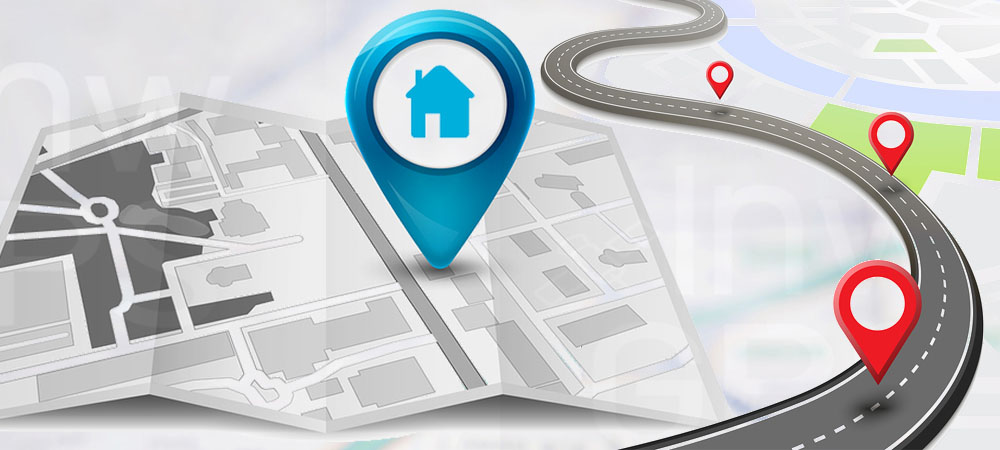 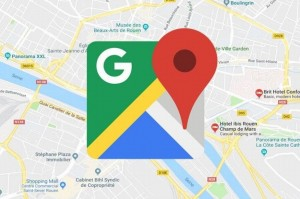 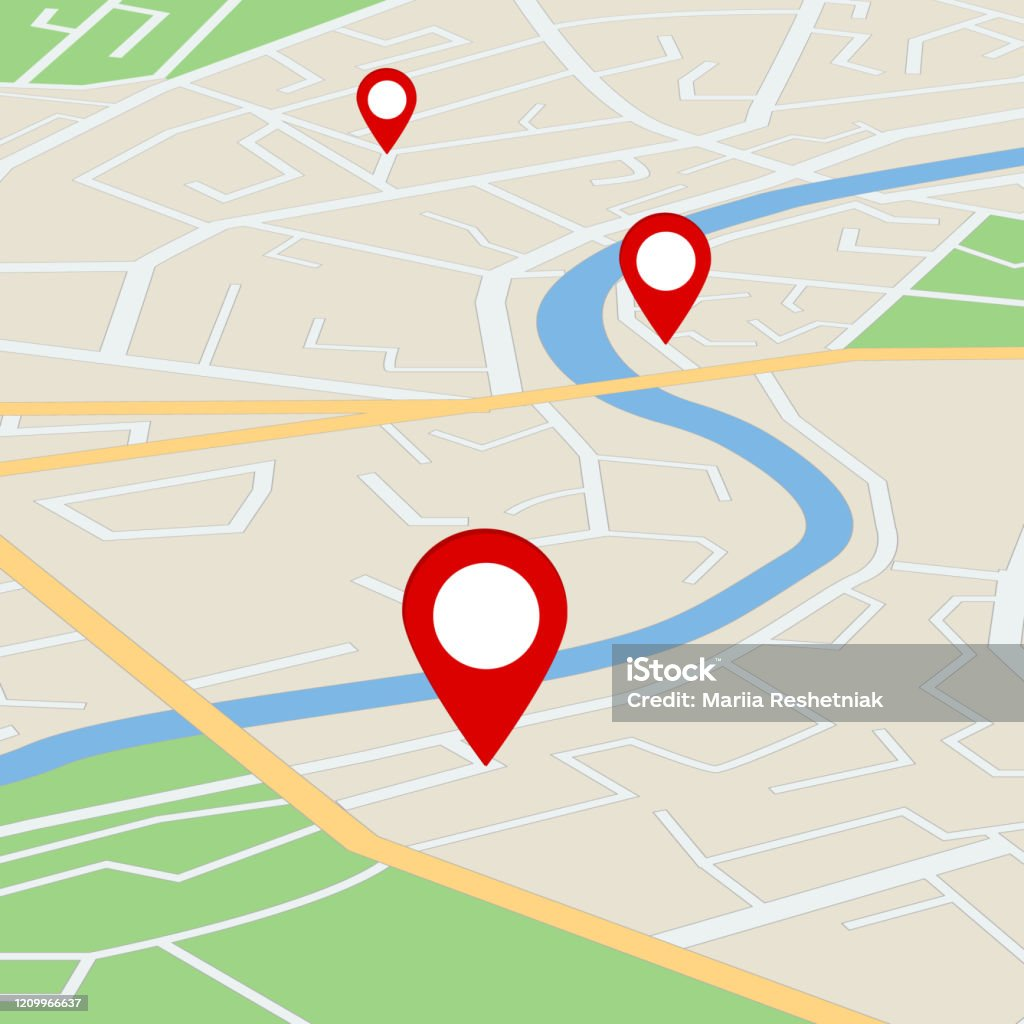 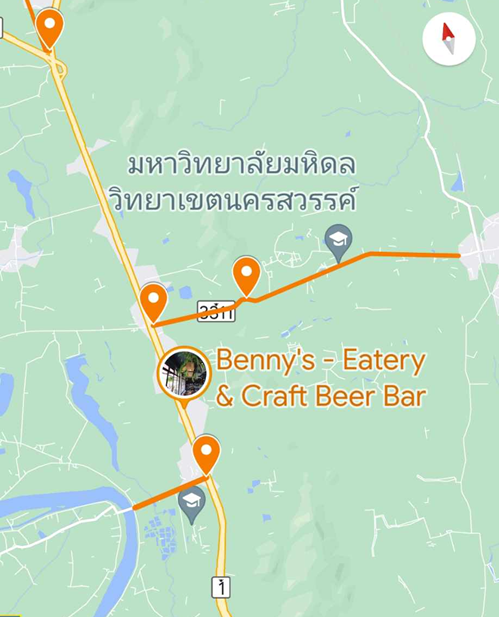 สำนักงานทางหลวงที่ 11 (ลพบุรี)
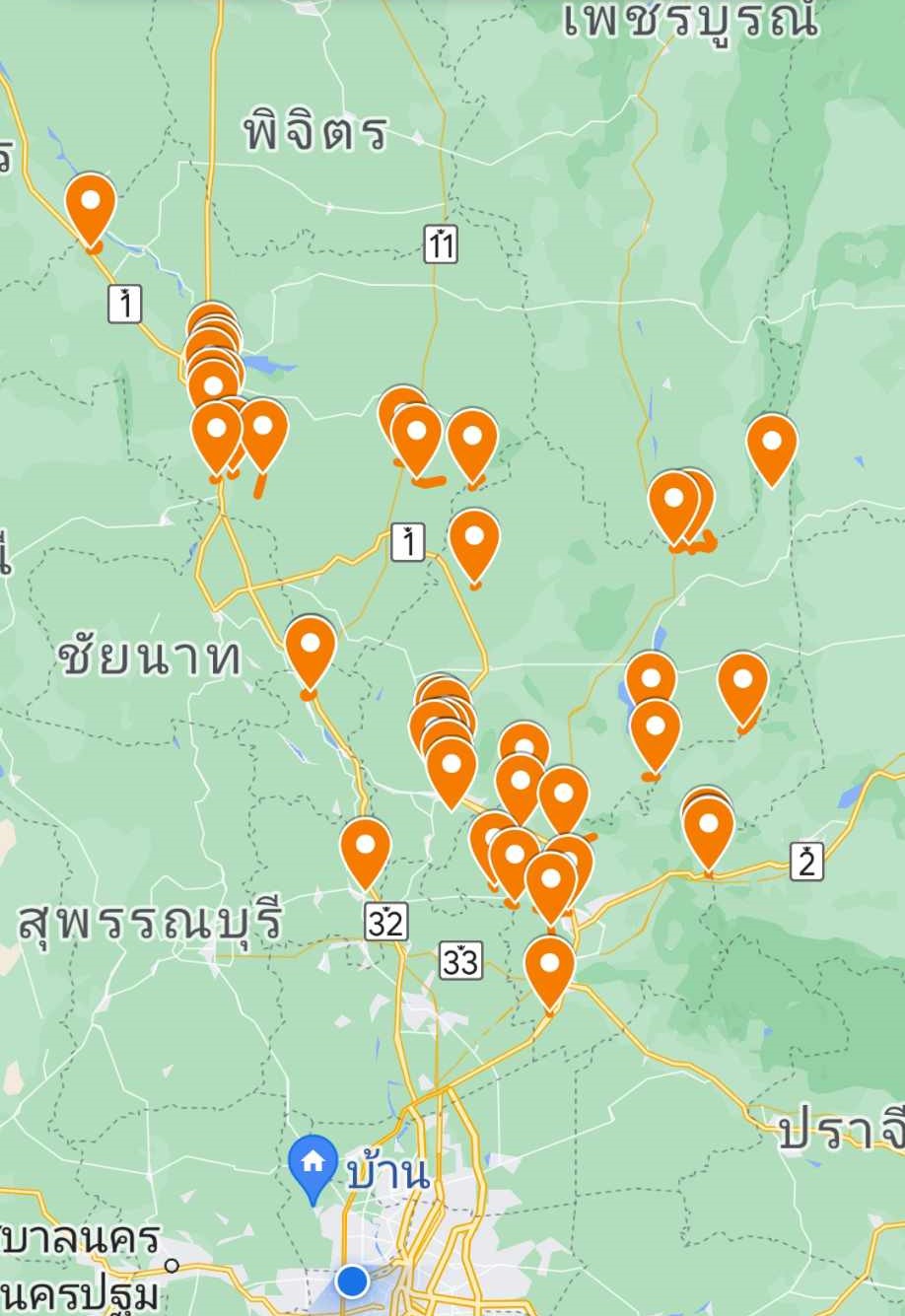 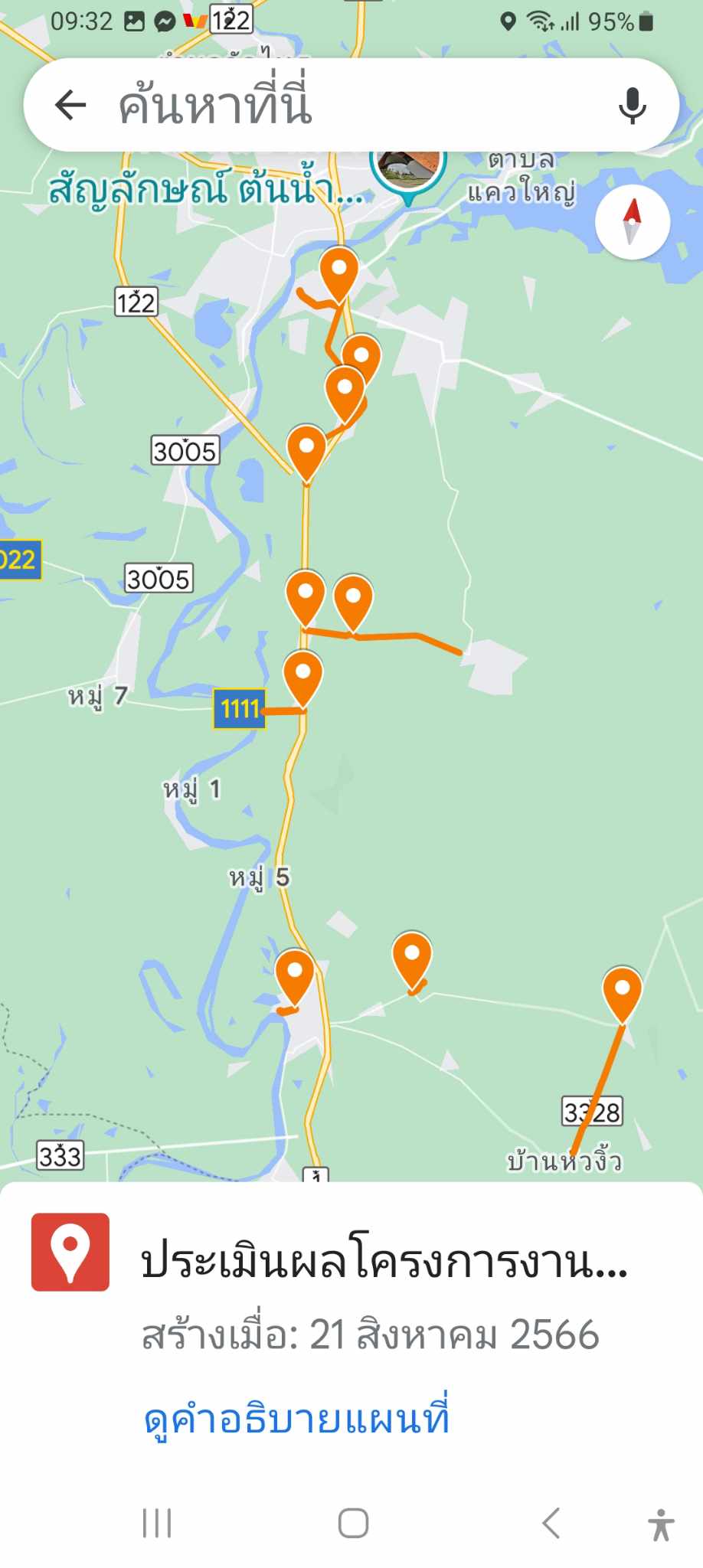 ใส่หมายเลขทางหลวงและตอนควบคุม
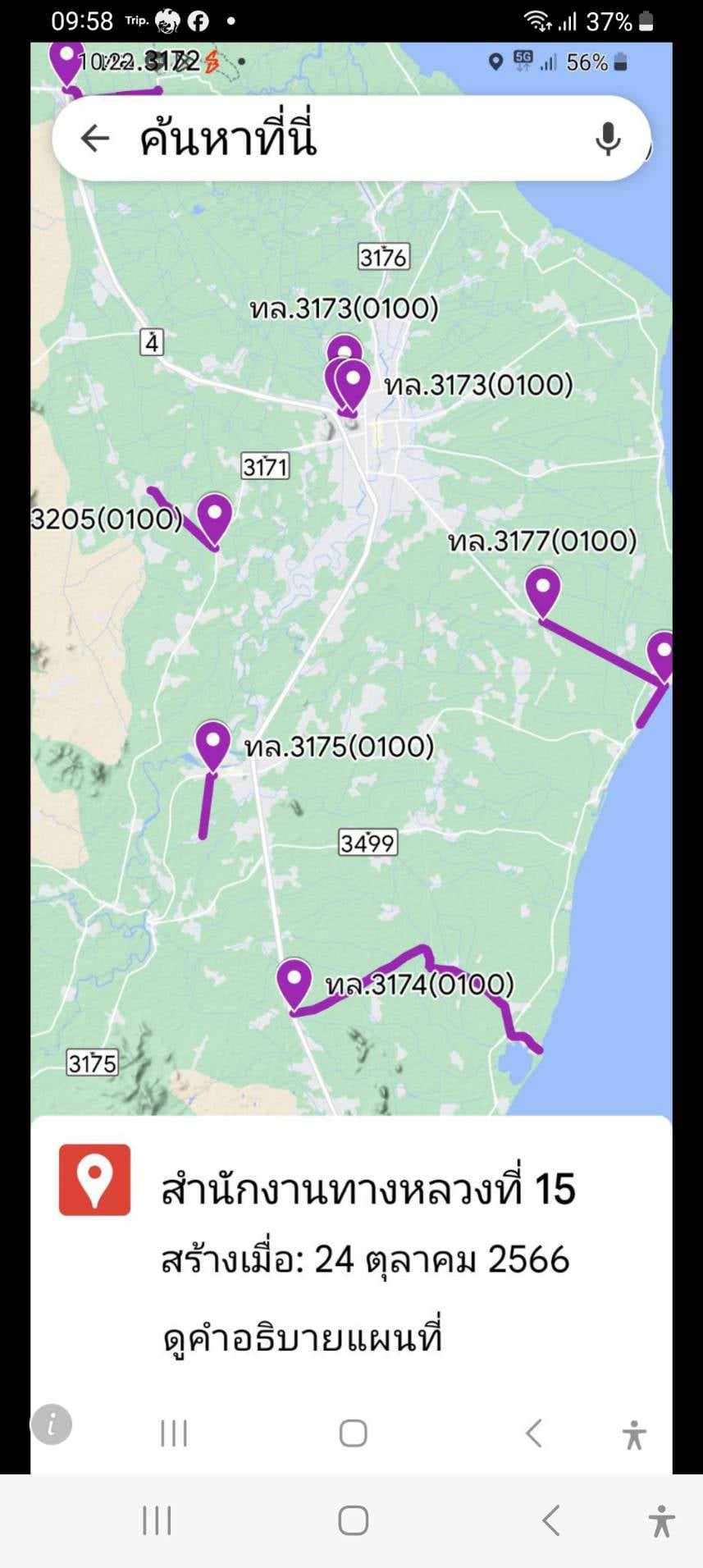 ตัวอย่างการปักหมุดGPS
สำนักงานทางหลวงที่ 15 (ประจวบฯ)
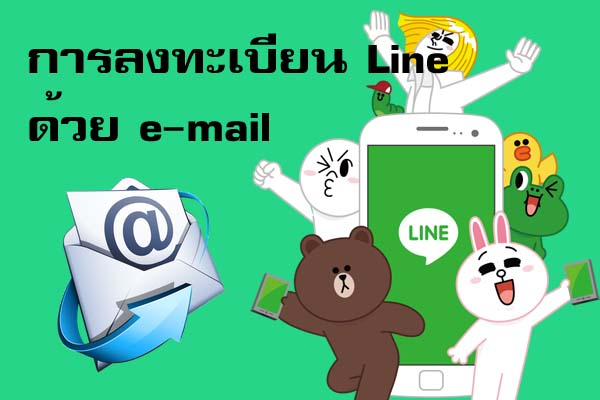 การติดต่อ….
E-mail : plann.6@doh.go.th
                       ภาพต่างๆ ได้แก่ ภาพแผนที่+ภาพถ่ายสายทาง+ภาพสัมภาษณ์ +Clip VDO 
                      ทำเป็น Folder ทีละสายทาง พร้อม Zip 
Line กลุ่ม : ประเมินผลโครงการงานถ่ายโอน ฯ ชุดที่....
                   สอบถามปัญหา แลกเปลี่ยนความคิดเห็น แจ้งความคืบหน้า ฯลฯ + แผนที่ปักหมุด GPS,            
                       + กรอกข้อมูลตาราง Excel
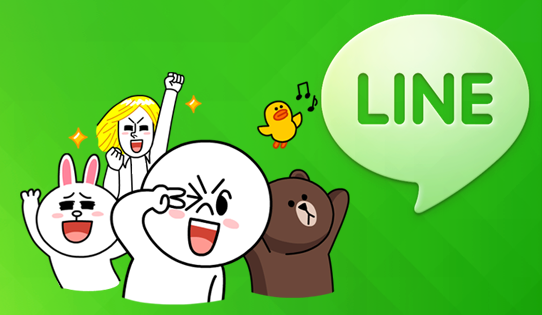 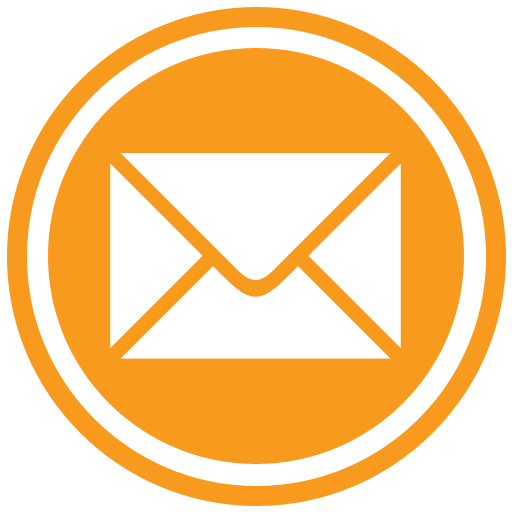 สรุป สิ่งที่ต้องจัดการและการตั้งชื่อไฟล์และชื่อภาพ
1.กรอกข้อมูลตาราง Excel เมื่อครบถ้วนถูกต้องแล้ว  ส่งเข้ากลุ่ม line    ชื่อไฟล์:ประเมินผลโครงการงานถ่ายโอนฯ (สทล.13)
2.แผนที่ตั้งโครงการ เมื่อแล้วเสร็จ (Save เป็น jpg) ชื่อภาพ: R309(20+850) M
3.ถ่ายภาพนิ่ง (Save เป็น jpg) ประกอบด้วย
  3.1 จุดเริ่มต้น จุดสิ้นสุด ระหว่างโครงการ  ถ้าสายทางสั้นๆ ควรมีประมาณ 3-5 ภาพ ถ้าสายทางยาวควรมีประมาณ 6-10 ภาพ   
        (เลือกให้เหมาะสมกับโครงการ)
  3.2 ภาพสัมภาษณ์/สอบถามผู้ใช้ทาง/ผู้อาศัยข้างทาง (ถ้ามี)  
       ต.ย.การตั้งชื่อภาพเพื่อไม่เกิดความสับสน ชื่อภาพ: R309(20+850) จุดเริ่มต้น       	ภาพจุดเริ่มต้นโครงการ 
					R309 (23+000)            	ภาพระหว่างโครงการ   
					R309(24+735)จุดสิ้นสุด 	ภาพจุดสิ้นสุดโครงการ 
					R309(21+850) บ.ห้วยยาง 	ภาพสัมภาษณ์
4.ภาพเคลื่อนไหว (Drone) เป็น Clip Video ถ่ายตั้งแต่จุดเริ่มต้นถึงจุดสิ้นสุดโครงการ ชื่อภาพ R309(20+850) D 
5.ปักหมุดที่ตั้งโครงการด้วย GPS (ปักตรงจุดเริ่มต้นโครงการ) ทุกๆโครงการภาพรวมทั้งเขตใช้สีหมุดตามที่กำหนดให้ ชื่อข้อมูล :  
  ประเมินผลโครงการงานถ่ายโอนฯ (สทล.13)   ส่งเข้ากลุ่ม Line 
**ข้อ 2+3+4  ใส่ใน Folder ทีละสายทางแล้ว Zip ตั้งชื่อ R309(สทล.13) , R309(สทล.13)1,… ส่งทาง E-mail 
**ข้อ 1+5  ส่งเข้ากลุ่ม Line
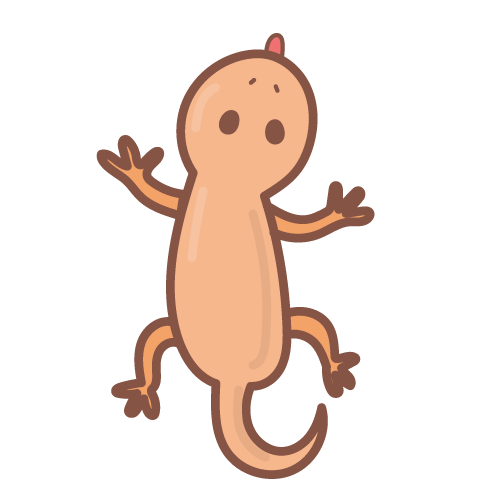 เมื่อ สทล. ทำทุกอย่างเสร็จเรียบร้อยและตรวจสอบความถูกต้องแล้ว สามารถส่งเอกสารและข้อมูลทั้งหมดในรูปแบบ แผ่น CD หรือ  flash drive  อย่างเป็นทางการได้ที่
         งานประเมินผลโครงการงานถ่ายโอน  กลุ่มงานประเมินผล  สำนักแผนงาน  ถนนศรีอยุธยา                แขวงทุ่งพญาไท เขตราชเทวี กทม. 10400
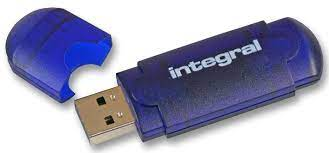 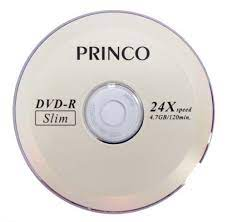 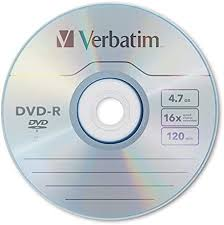 จบการนำเสนอ
คำเตือน : เอกสารประวัติฯอยู่ที่หน่วยงานไหน หน่วยนั้นต้องรับผิดชอบฯ
งานที่ต้องมีเอกสารเดิมเปรียบเทียบ
-  งานพิจารณาหลังจากส่งมอบให้ อปท. ว่าหน่วยงานนั้น ได้มีการก่อสร้าง ปรับปรุง เสริมแต่ง เพิ่มเติมอะไรบ้าง...
รัก
รัก
รัก
-  งานเปรียบเทียบช่องจราจรเดิมกับช่องจราจรปัจจุบัน....
รัก
รัก
กอด
รัก
กอด
กอด
ดังนั้น..หน่วยงานไหนยังกอดเอกสารไว้ทั้งที่ไม่ใช่พื้นที่รับผิดชอบ... ควรรีบส่งมอบให้ไว
ถ้าไม่ส่งมอบภายใน 1 สัปดาห์นับแต่บัดนี้ ถือว่าหน่วยงานนั้นรับผิดชอบ